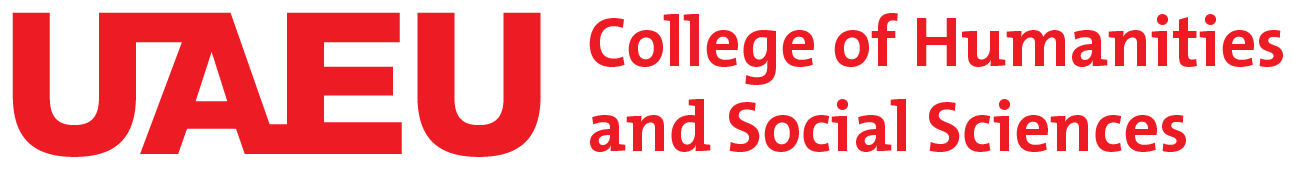 Abu Dhabi Plan 2030
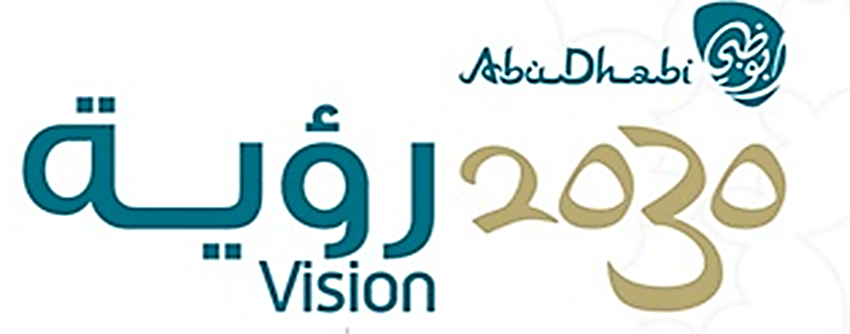 Dr. Ahmad Bin Touq
abintouq@uaeu.ac.ae
http://faculty.uaeu.ac.ae/~abintouq
GEO 440: GIS for Urban & Regional Planning
Abu Dhabi Plan 2030
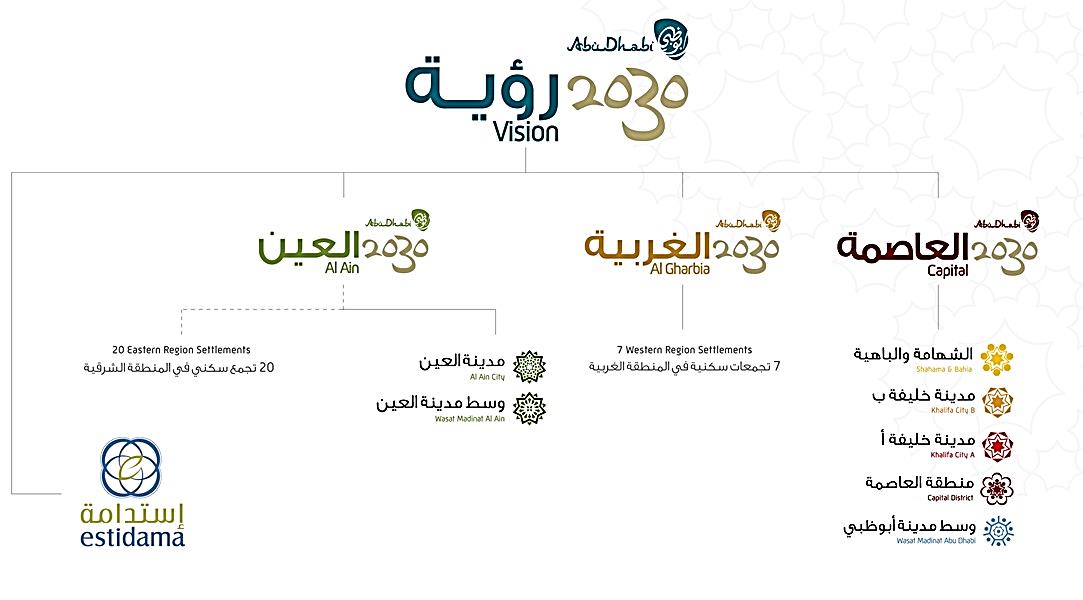 Abu Dhabi Plan 2030
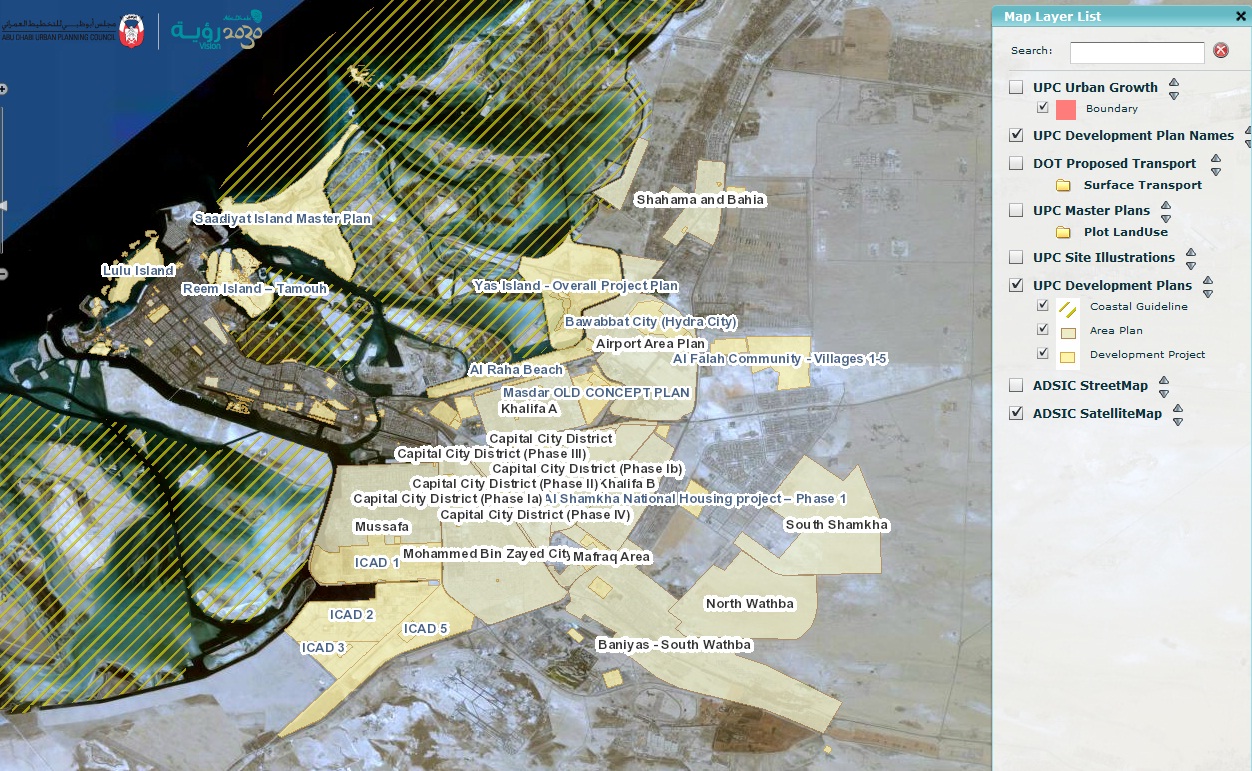 https://gis.upc.gov.ae/PublicMapViewer/
Abu Dhabi Plan 2030
Manuals and guidelines
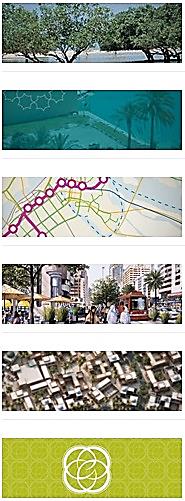 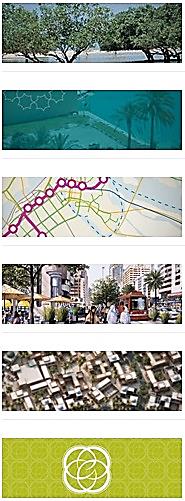 Coastal Development Guidelines
Al Bateen Waterfront Design Guidelines
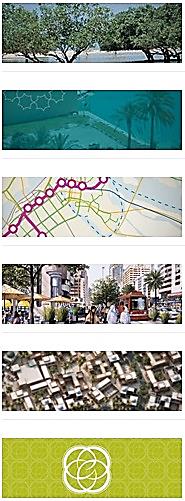 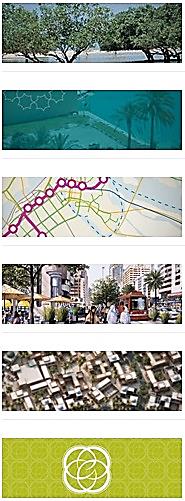 Urban Street Design Manual
Urban Street Design Brochure
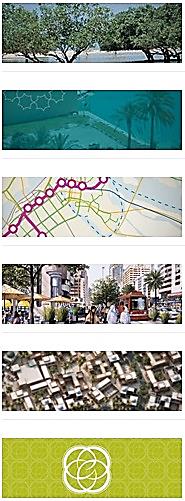 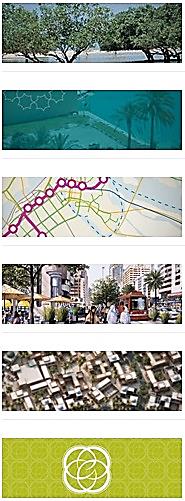 Estidama Brand Guidelines
Neighbourhood Planning
Abu Dhabi Plan 2030
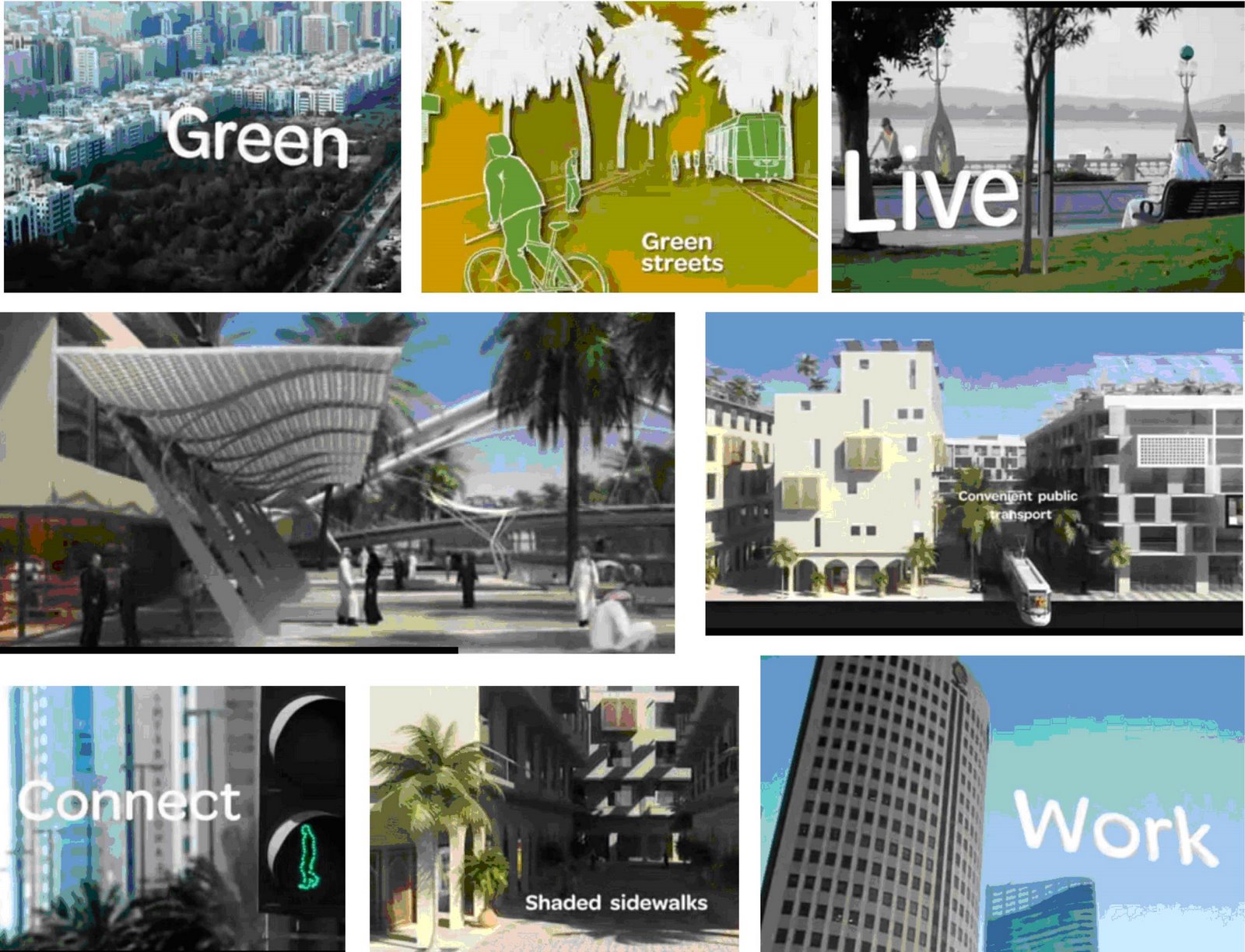 Abu Dhabi Plan 2030
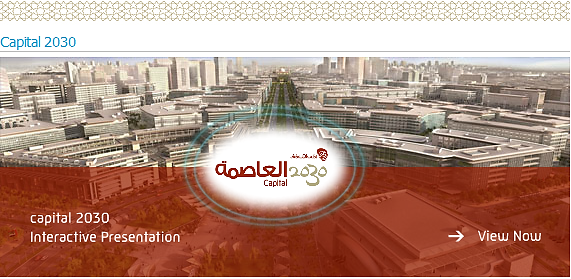 http://www.upc.gov.ae/abu-dhabi-2030/capital-2030.aspx?lang=en-US
Question
What‘s the aim of AD 2030 plan?
 
Evaluate Abu Dhabi 2030 Plan?

List The main points of Abu Dhabi 2030 Plan ?
http://www.upc.gov.ae/